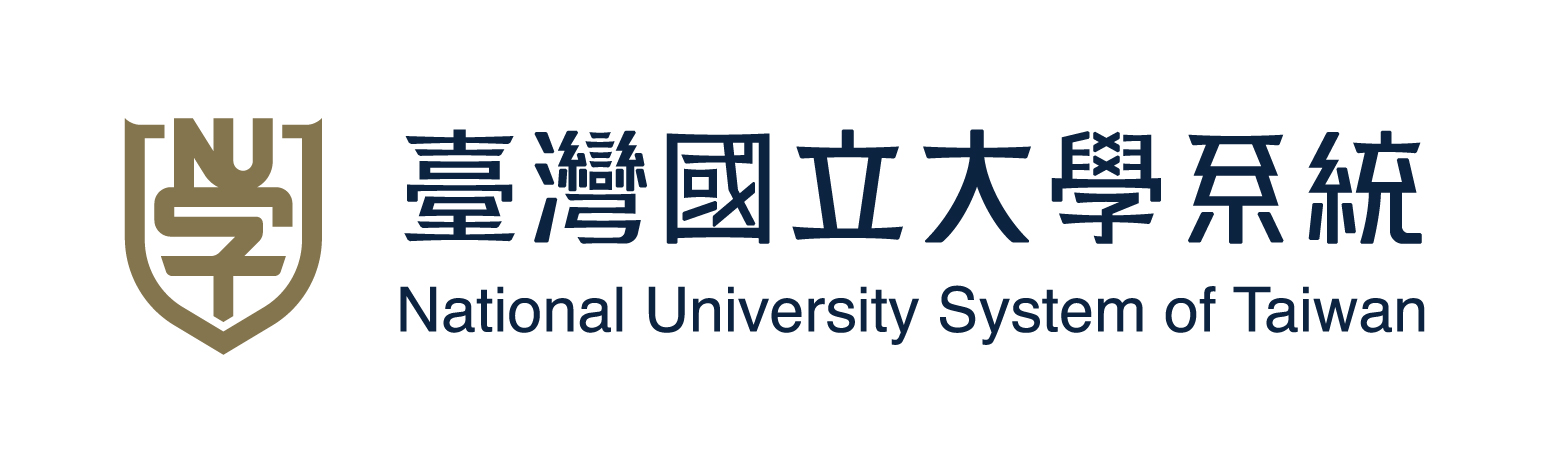 工作圈
113年計畫成果報告暨114年計畫提案
報告人：
113 年 12 月   日
大綱
壹、 113年計畫成果報告
計畫整體目標及實施策略
計畫執行成效
計畫執行與目標之差異說明及改進措施
工作圈核定經費執行情形
未來可規劃之方向及建議
貳、114年計畫提案
計畫內容
執行策略與預期成效
預算規劃
113
一、計畫整體目標及實施策略
113
二、計畫執行成效
工作進度
成果亮點
成員校參與情形
績效指標達成情形
113年達成率
111~113年圖表分析
113
二 - 4. 績效指標達成情形
113
二 - 4. 績效指標達成情形
111~113年圖表分析
113
三、計畫執行與目標之差異說明及改進措施
113
四、研發工作圈核定經費執行情形
(以研發工作圈為例)
113
五、未來可規劃之方向及建議
114
114年計畫提案
一、計畫內容
二、執行策略與預期成效
三、預算規劃
114
一、計畫內容
114
二、執行策略與預期成效
114
三、預算規劃